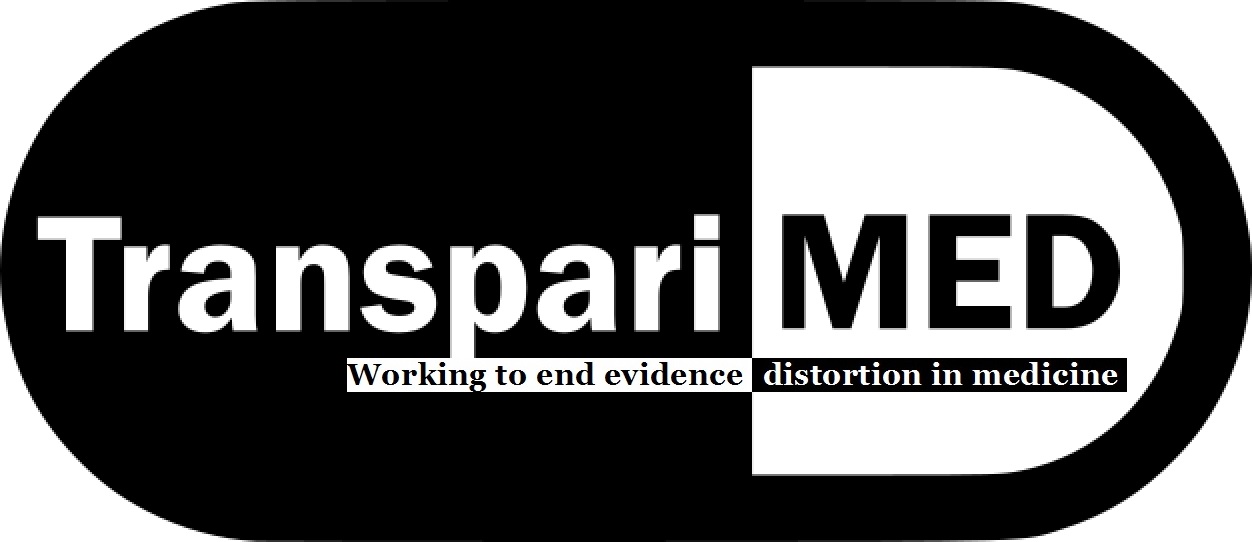 Till Bruckner
www.TranspariMED.org
tillbruckner@gmail.com

Lund, 16 June 2021
Getting all clinical trial results reported
Lessons learnt from successful universities
Published under a Creative Commons license.
Anyone may share or re-use parts or all of this presentation without seeking permission. CC-BY 3.0.
Do we have a problem
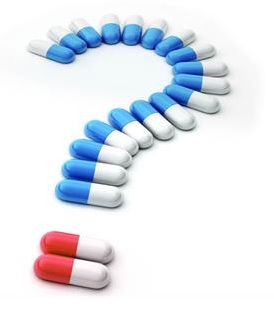 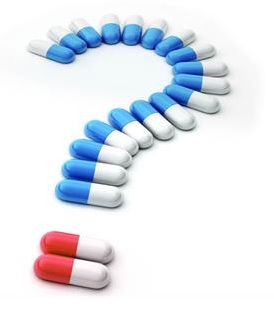 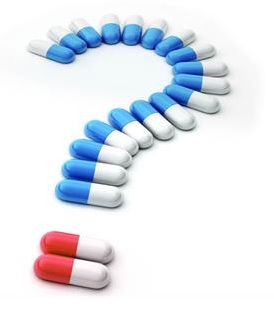 2018 IntoValue study (QUEST)

27% of trials run by German universities never published their results anywhere   
 ---> not on registries + not in journals

Total of 433 trials involving >50,000 patients
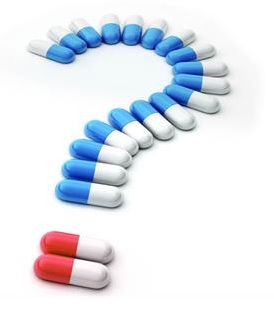 Reporting rules
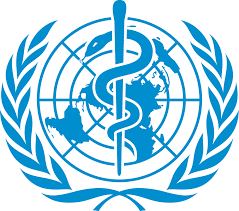 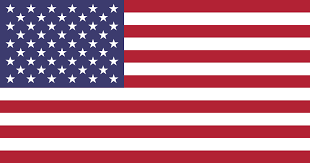 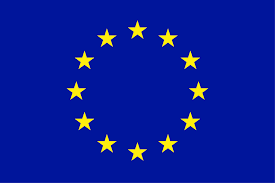 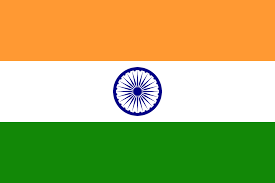 -> All interventional trials pre-reg

-> Registry data kept up to date

-> All results on registry in 12 months
Top ten academic institutions
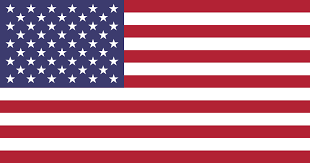 All now reporting results
Most have reported 100%
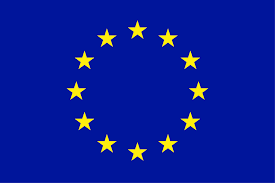 7 universities already reporting
1 will start soon
2 still unclear
How to fix it
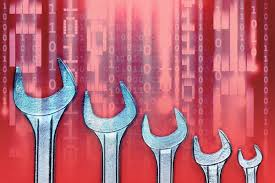 STEP 1: Central oversight over trial registries
TOP LESSON LEARNT:

Preventing problems is much easier than fixing them later

Old trial result with messy data onto EudraCT = 3 days

Good systems and processes = 2-3 hours per trial
STEP 2: Audit existing registry entries
STEP 3: New policies and processes
STEP 4: Support researchers
STEP 5: Monitor registry entries (ongoing)
Getting the resources you need
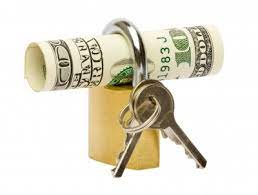 Legal risk (US now; EU from February 2022)
Financial risk (US: $11,000 per day; Denmark)
Funding risk (Wellcome, Gates, national)
Reputational and political risk
Scientific excellence (WHO)
“Do our patients matter… or not?”
Getting the help you need
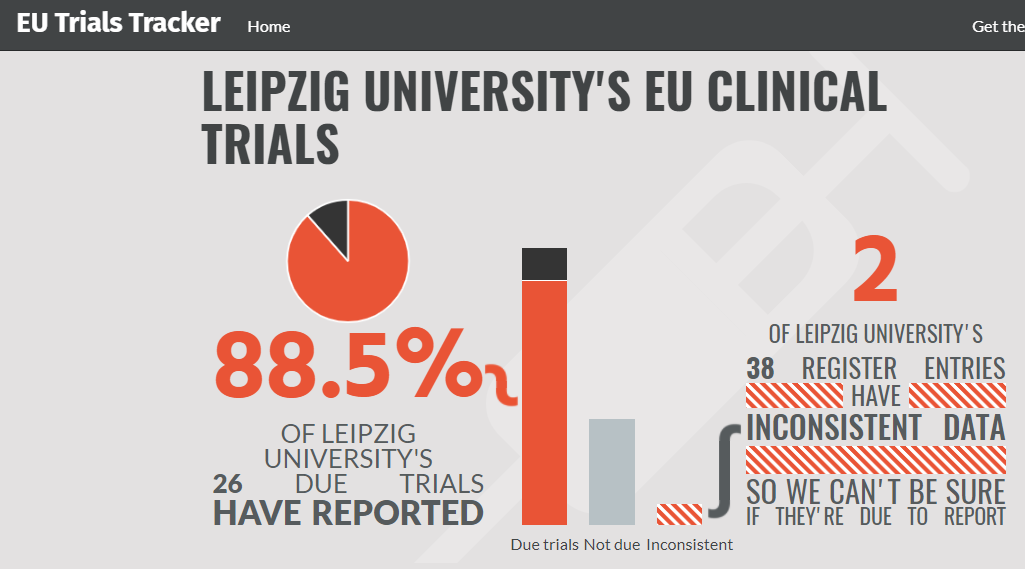 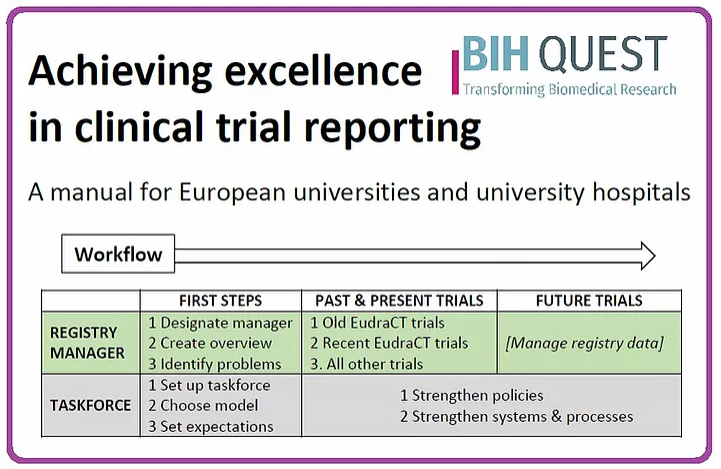 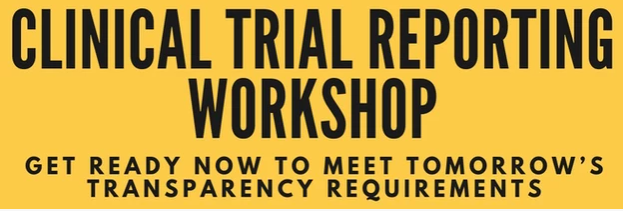 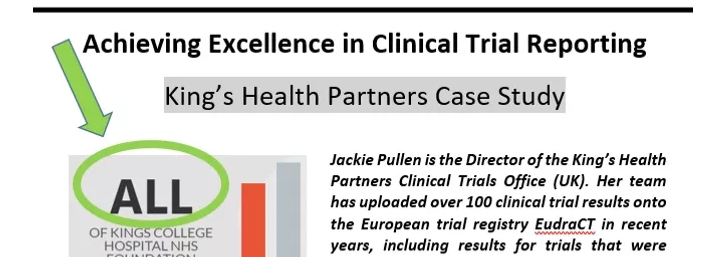 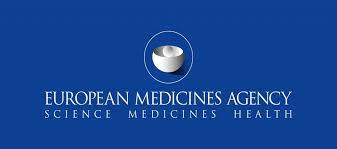 You are not alone
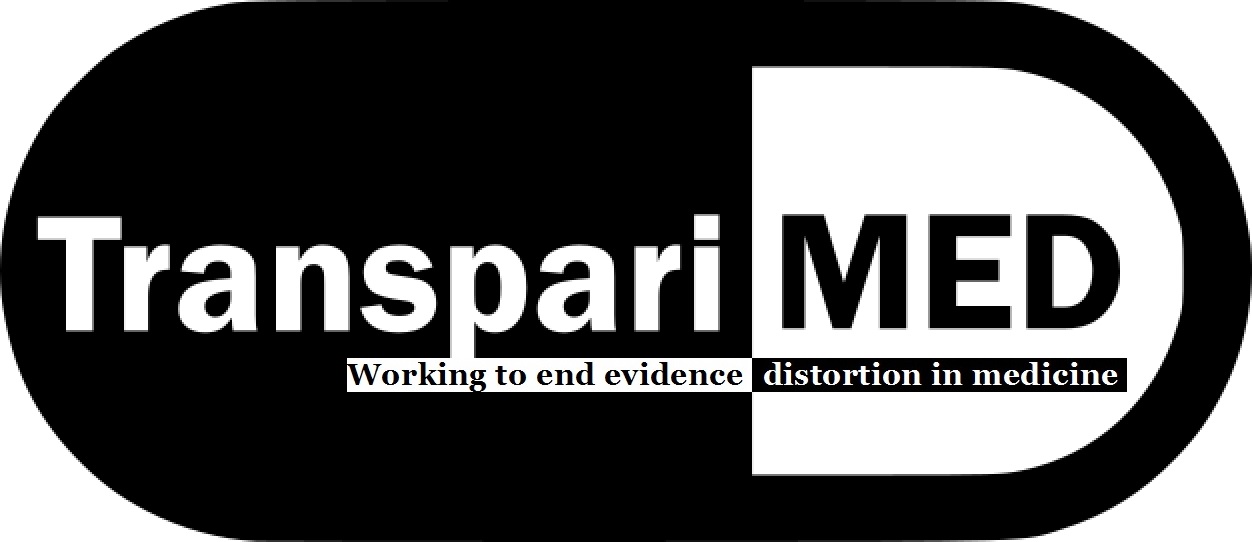 www.TranspariMED.org
tillbruckner@gmail.com
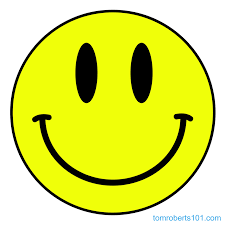